Valorization of Organic waste into Biofertilizers: An Approach towards Urban Farming
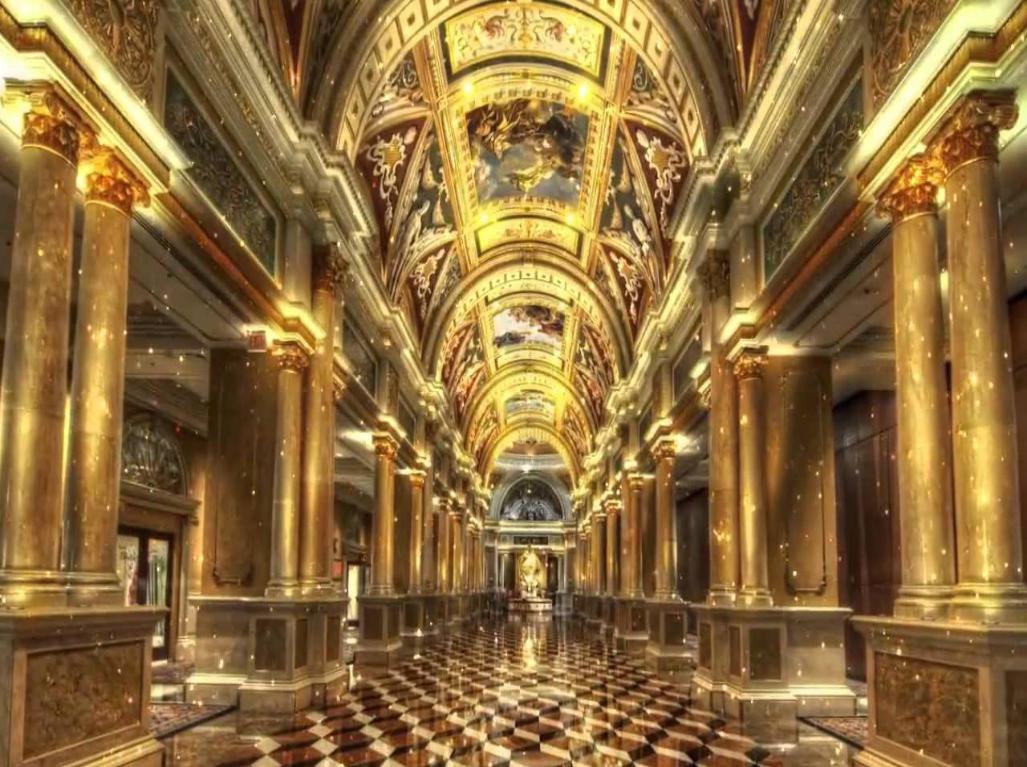 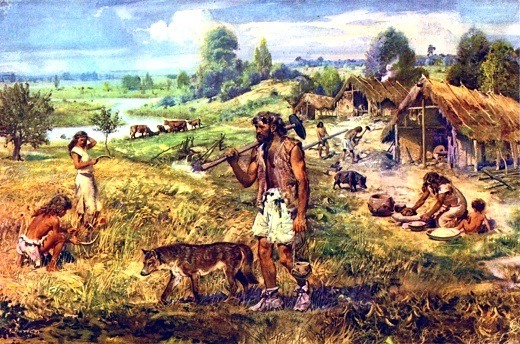 Stone Age
Golden Age
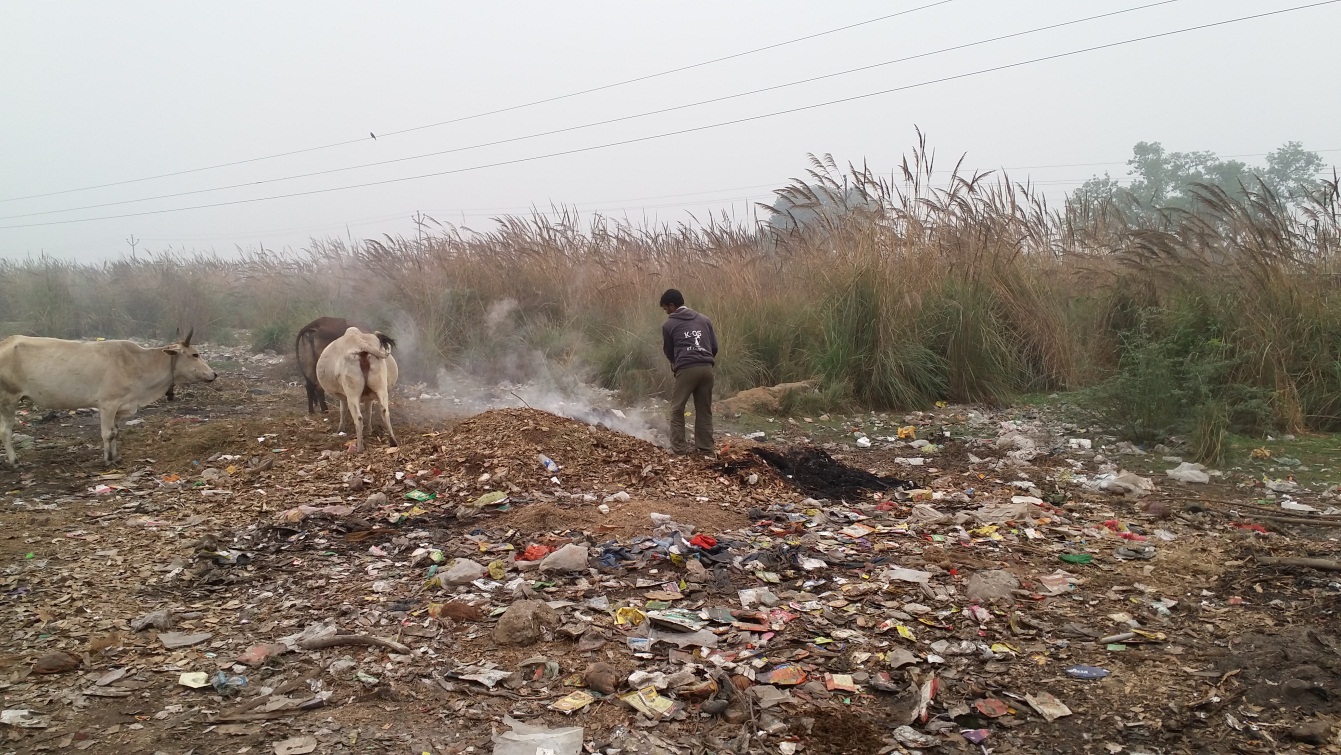 Garb-Age
2
PROBLEMS
301.58 LMT of Chemical fertilizers are used every Year3
Unscientific disposal of Solid Waste emits GHG
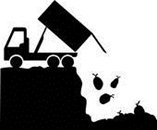 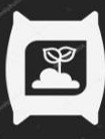 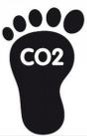 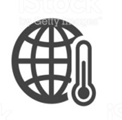 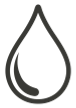 1150 Million Tonnes of Vegetable waste1 + 300 Million Tonnes of crop residue2 is produced annually in India
Leachate contaminates groundwater table
For 1 Ton of N fertilizer manufactured and used, 13.5 Tonnes of CO2  is emitted4
Sources: 1: Estrada-Bonilla et al., 2017
2: Dept. of Fertilizers, GoI 
3:Du et al., 2018; 4: Zhang et.al, 2012
3
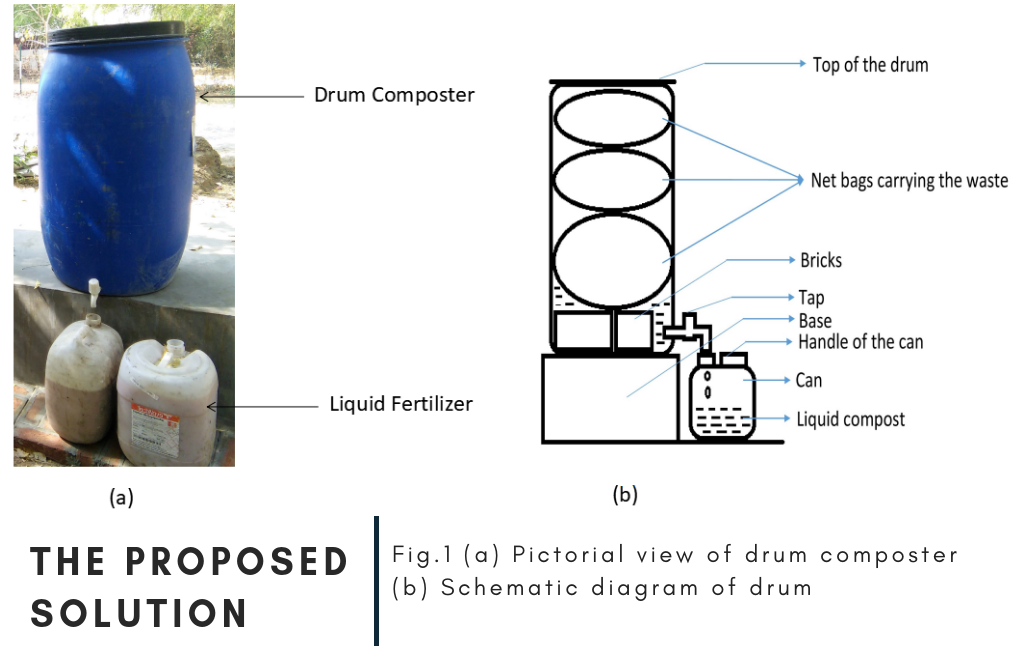 + Incoculum
+
Inoculum
500 mL+ 4 L water
Organic Waste
(150 Kg)
(200 L)
(40 L)
4
1
Faster formation of liquid/Solid Fertilizer
Liquid as well as solid fertilizer within 12-20 days.
Bio-Fertilizer & Biocontrol agent
The inoculum developed has bacterial strains of genus Bacillus they have capacity to form a biofilm, endospores, pH extremes, cyclic peptides, antibiotics various hydrolytic enzymes like lipase, glucanase, and chitinase causing faster degradation of agro-waste and disease suppression.
2
NOVELTY
Bio-augmenting Inoculum and Fertilizer formed acts as Bioinoculant
The process can be scaled up for bioconversion of organic waste on a large scale in a much sustainable way.
3
5
Bacillus haynesii strain
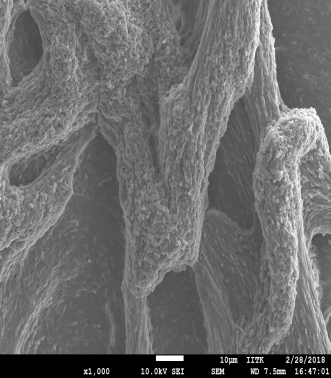 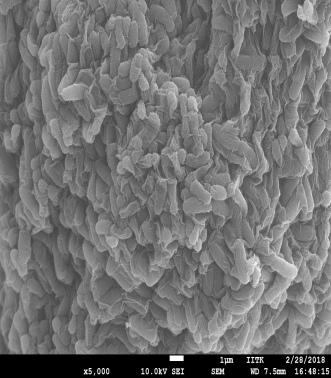 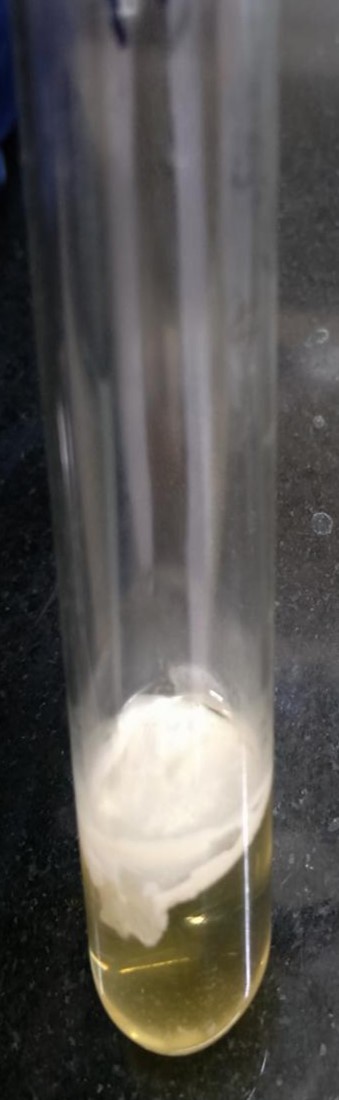 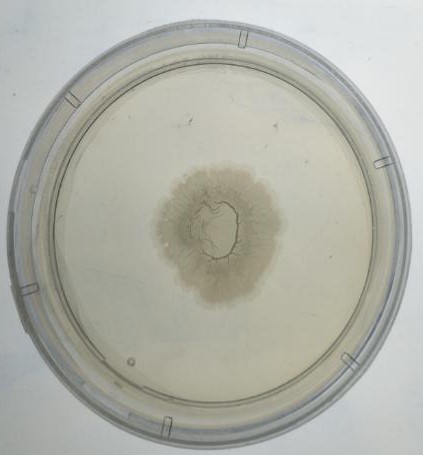 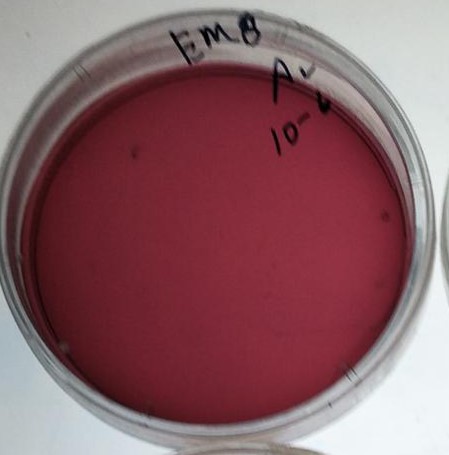 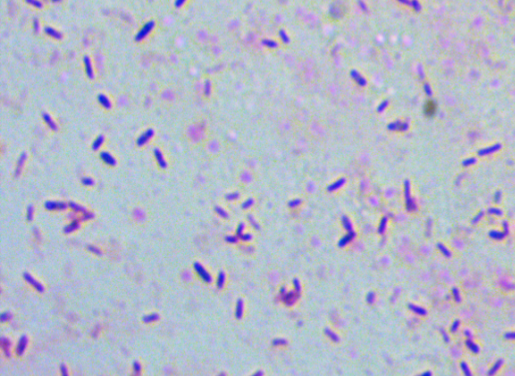 Gram Positive
EMB Agar
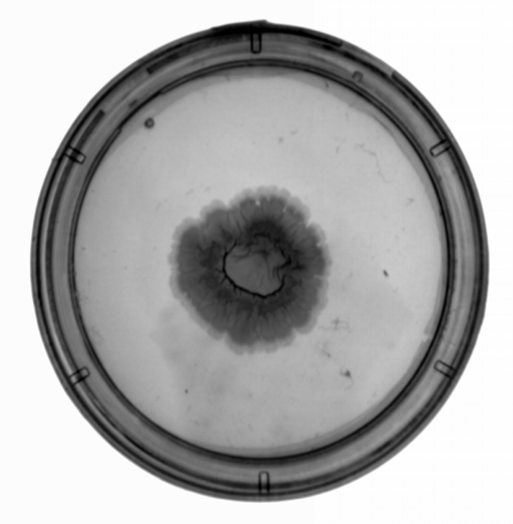 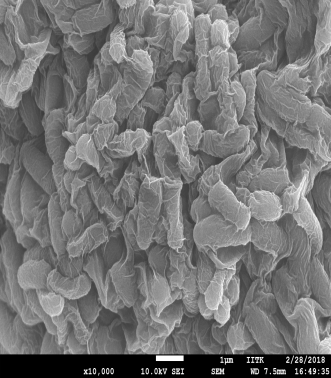 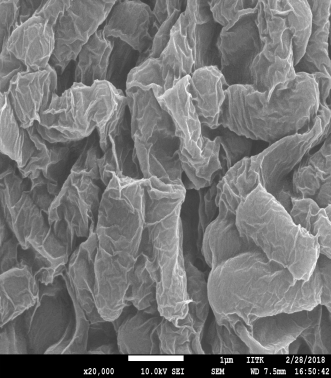 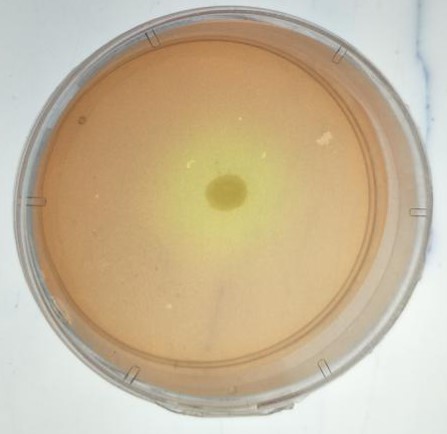 Biofilm Formation
HiChrome Bacillus Agar
LB Media
FeSEM Image
6
Bacillus australimaris strain
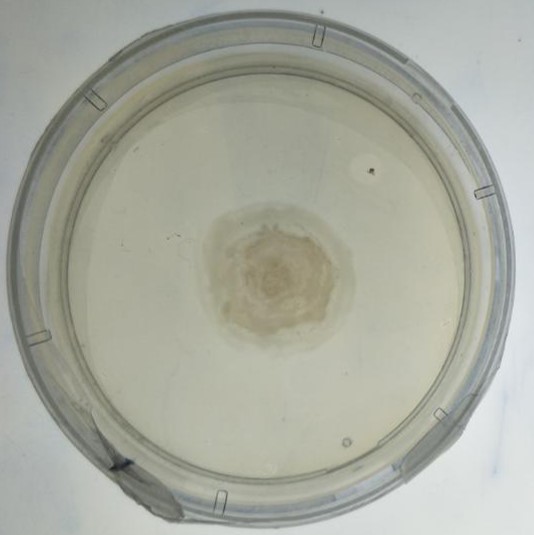 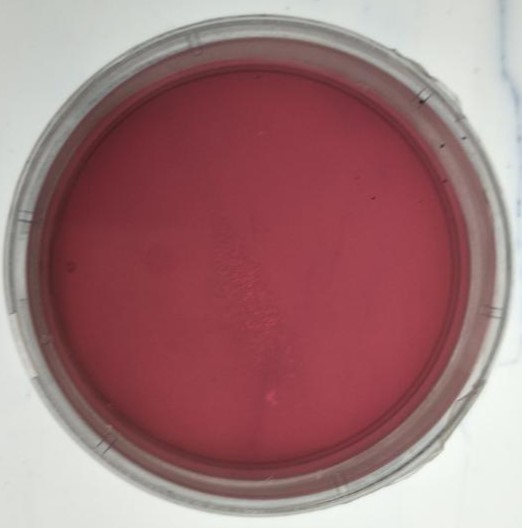 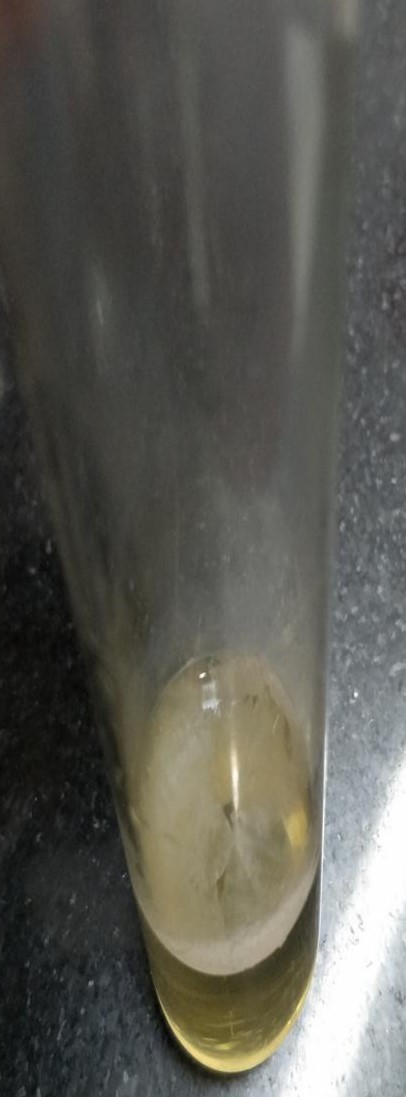 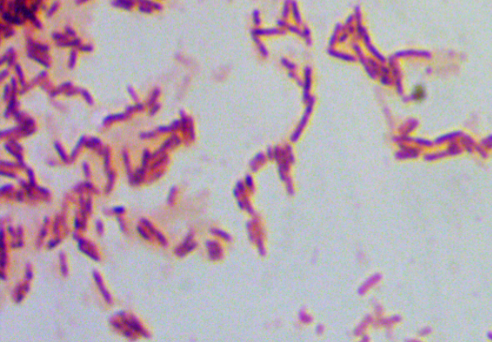 Gram Positive
EMB Agar
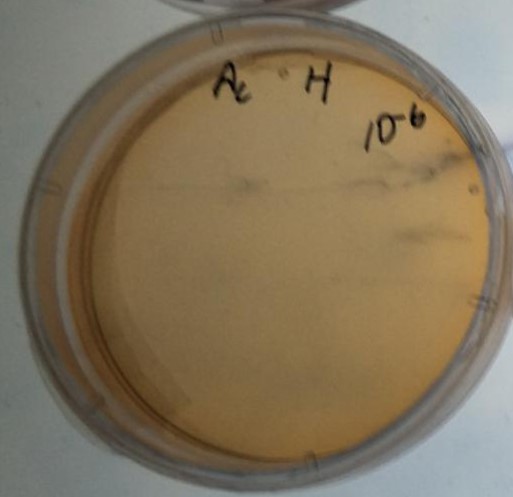 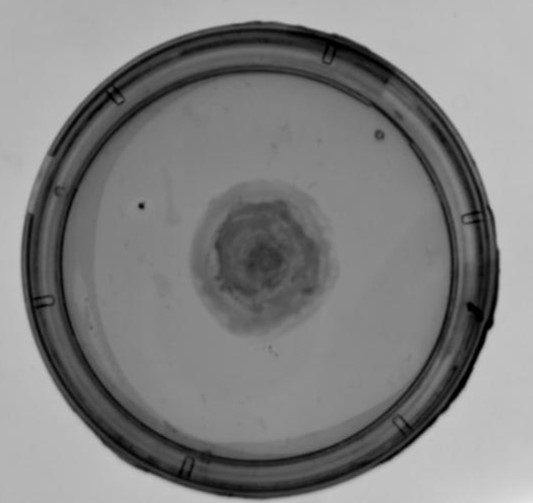 Biofilm Formation
LB Media
7
HiChrome Bacillus Agar
Bacillus safensis strain
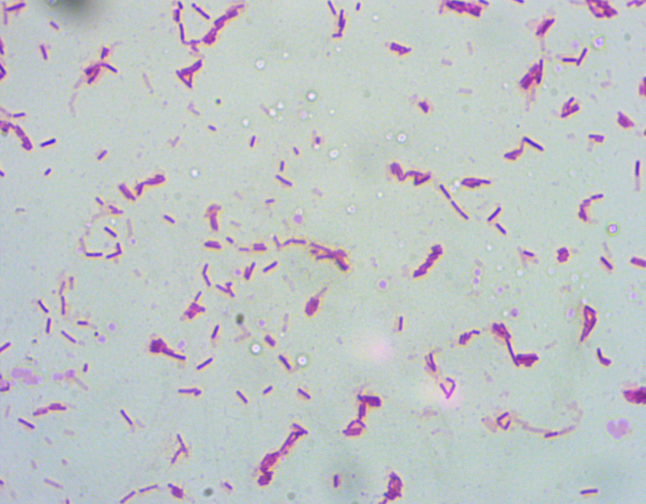 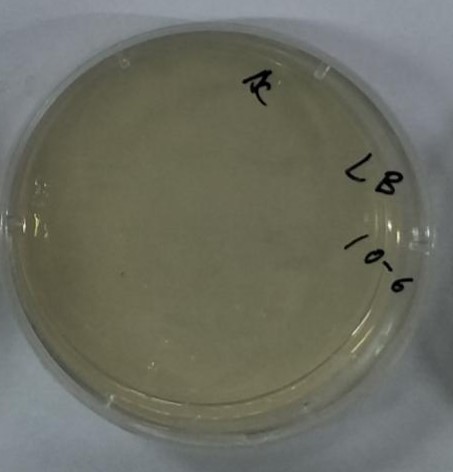 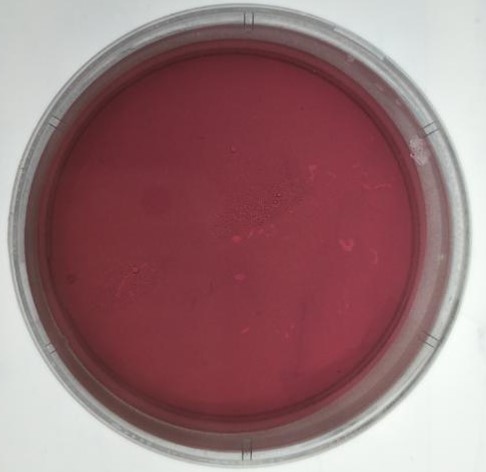 EMB Agar
LB Media
Gram Positive
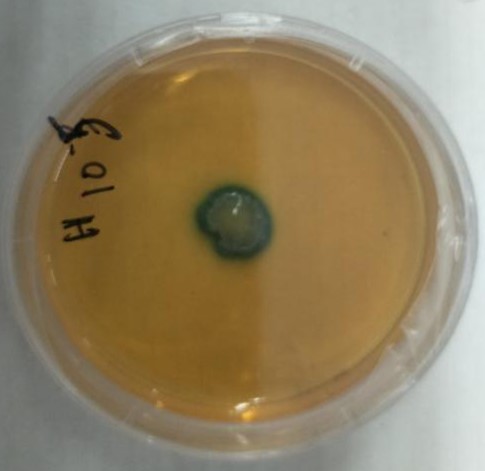 No biofilm formation was observed
Green Colony in HiChrome Bacillus Agar
Indicator of Bacillus strain
HiChrome Bacillus Agar
8
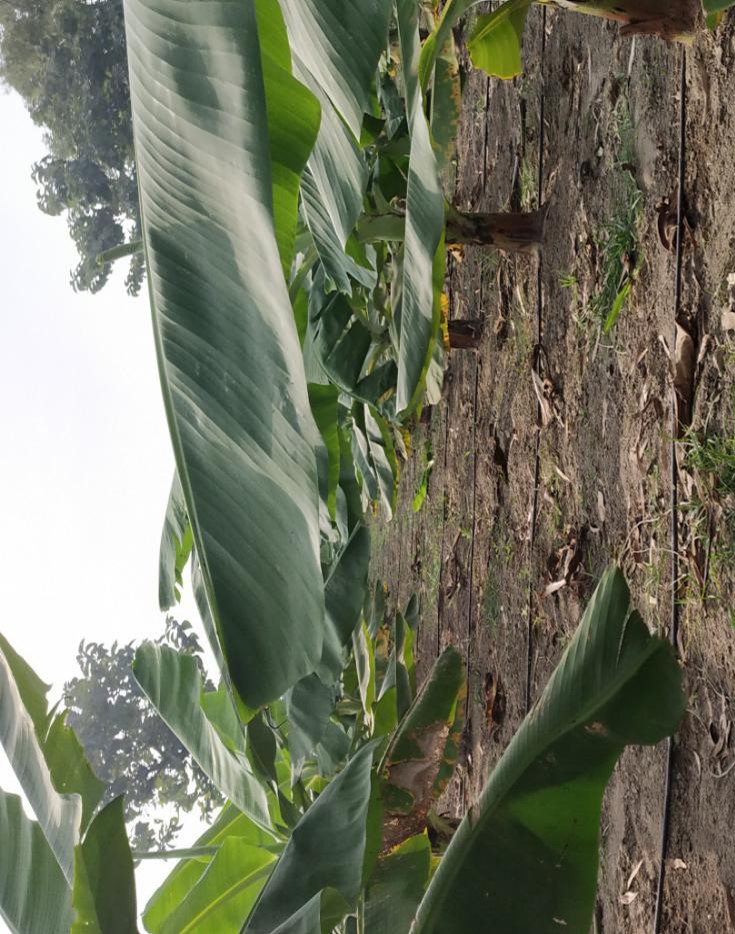 Banana Trees grown by Liquid fertilizer through Drip Irrigation Pilibhit district (U.P.)
Flowering Plants (IIT Kanpur Campus) 
Green : With Compost, Red: W/o Compost
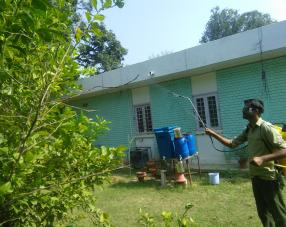 9
Garlic Plants at Saksupurwa Village Kanpur (U.P.)
Green : With Compost, Red: W/o Compost
Spraying of Liquid fertilizer on Guava Tree  
(IIT Kanpur Campus)
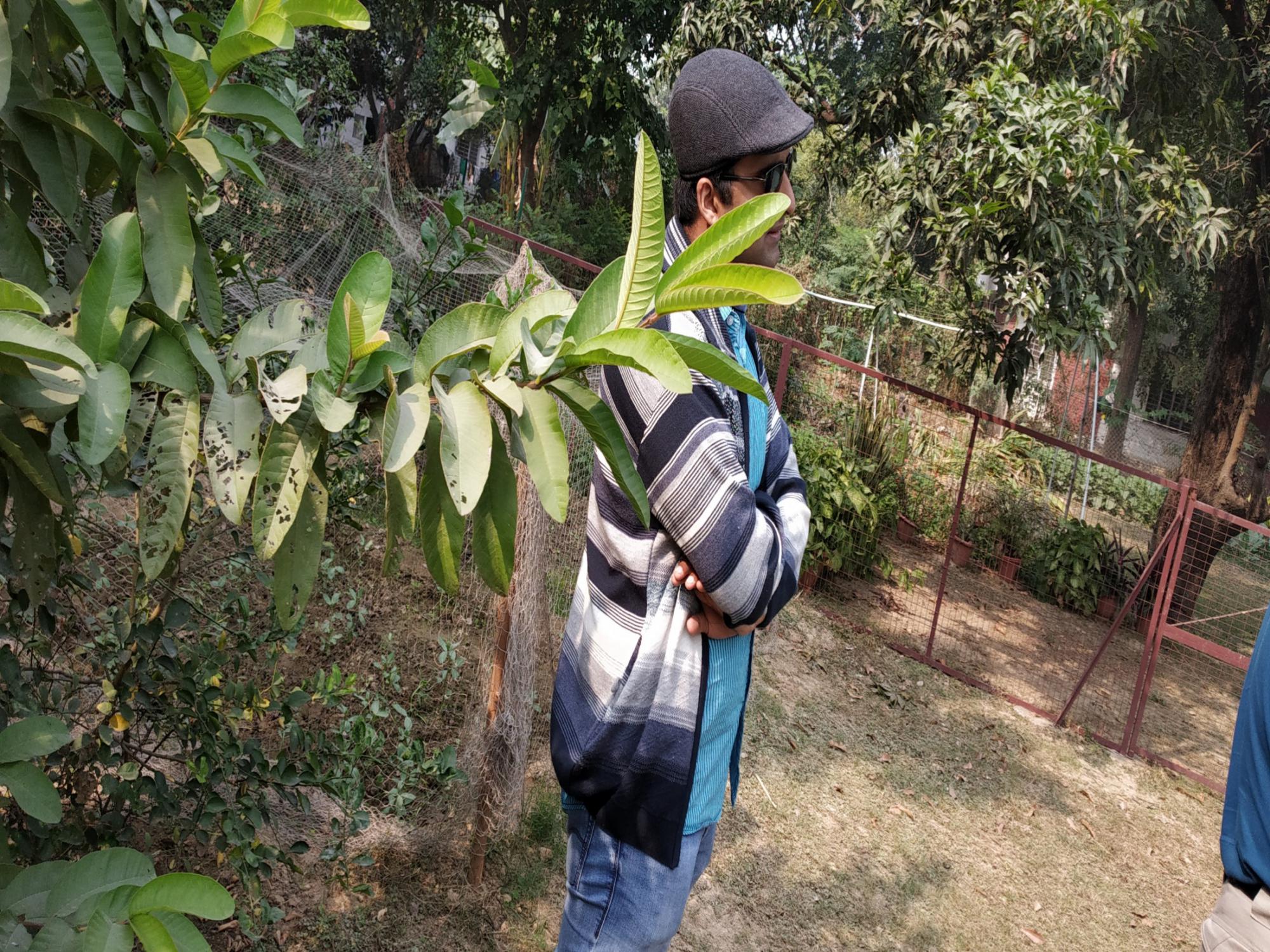 After using our Compost (Biocontrol agent ), IIT Kanpur (U.P.)
Before using our Compost, IIT Kanpur (U.P.)
10
Feasibility
11
Value Proposition

Biofertilizer market is estimated to be valued at $2.0 Billion in 2019, growing at 11.2% rate through 2025.
Increasing demand of organic products.
Drip Irrigation/Sprinklers method is supported by biofertilizers
Key Sources

Institutional Premises
Urban Local Bodies
Vegetable suppliers 
Agro-food industry
Organic Farmers
Customers

Farmers & Farmer associations
Residential areas
Public administration
Business Model
Revenue Streams

Service provider of waste management
Selling of Biofertilizer to farmers
Selling of compost produced
Associating with Govt. bodies such as IARI, CSA for linking with farmers.
Our Partners

Unnat Bharat Abhiyan, IIT Kanpur
Nagar Nigam Kanpur
Working with KhetKisan FPO with 600 farmers
Manas gram Organics Pvt. Ltd.
12
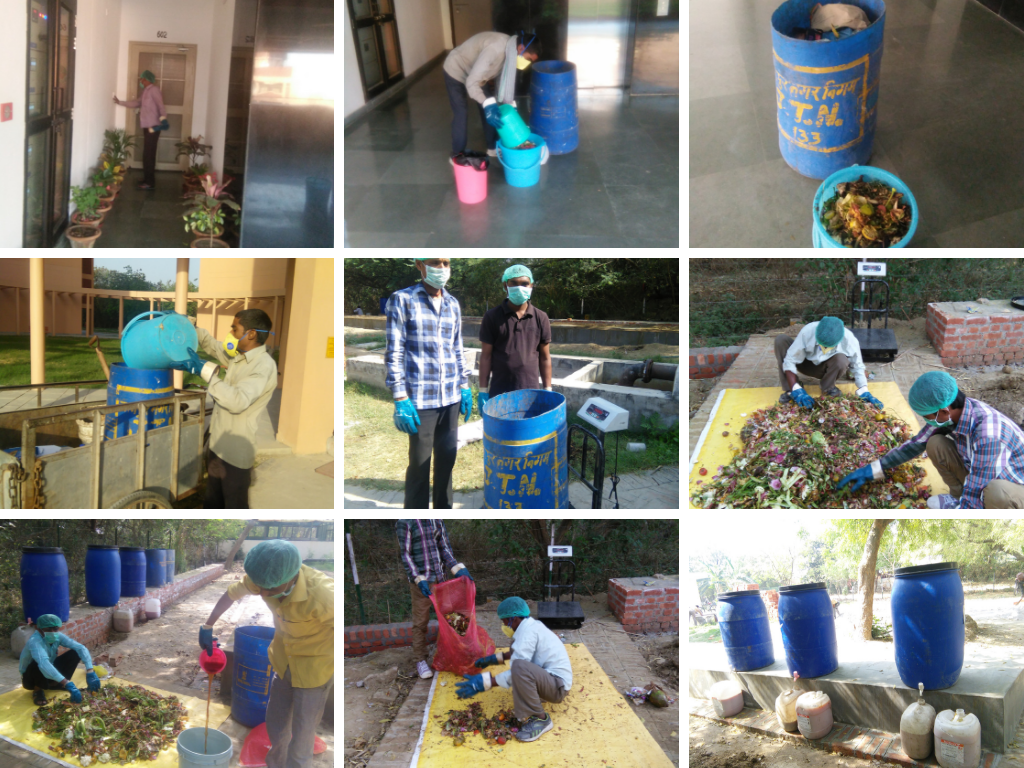 Preliminary Work
Dec 2016-Feb 2018: Pilot Scale Testing 
March 2018-Till Date: Implementation at IIT Kanpur campus
13
Some Pictures of our Work
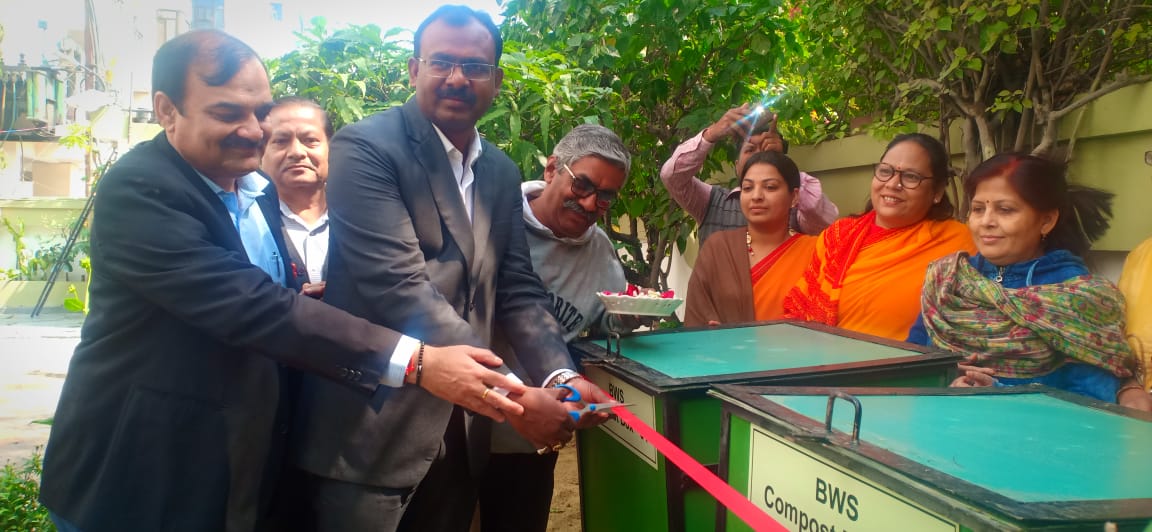 Inauguration of drum composter system by municipal commissioner, in Barsana Apartment, Kanpur. An ongoing process in Imperial Residency Apartment, Kanpur, U.P.
14
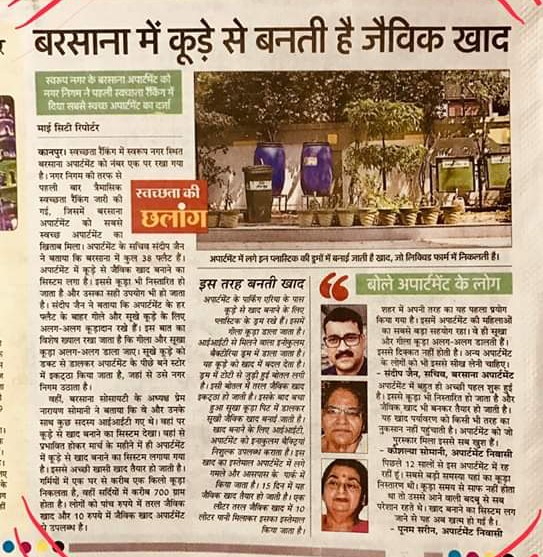 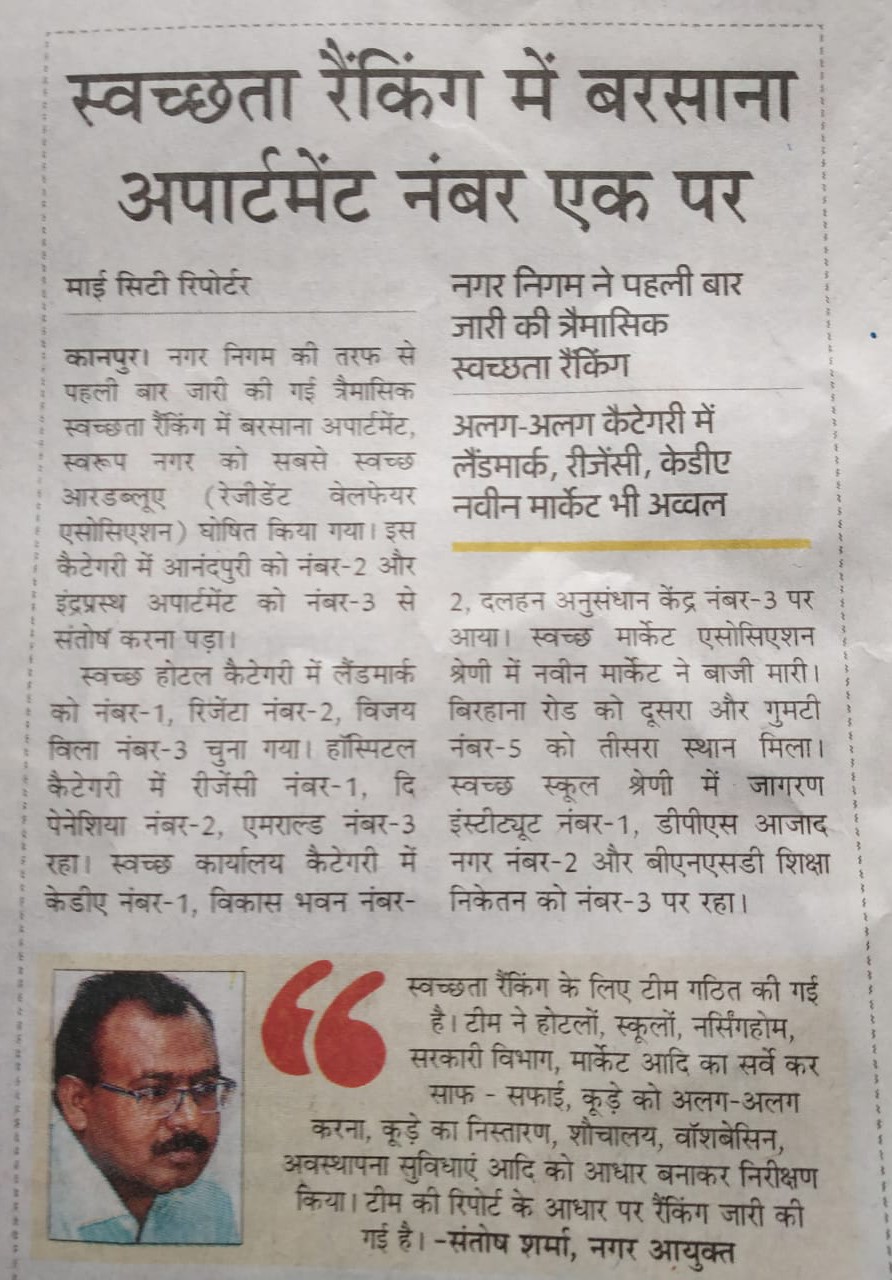 15
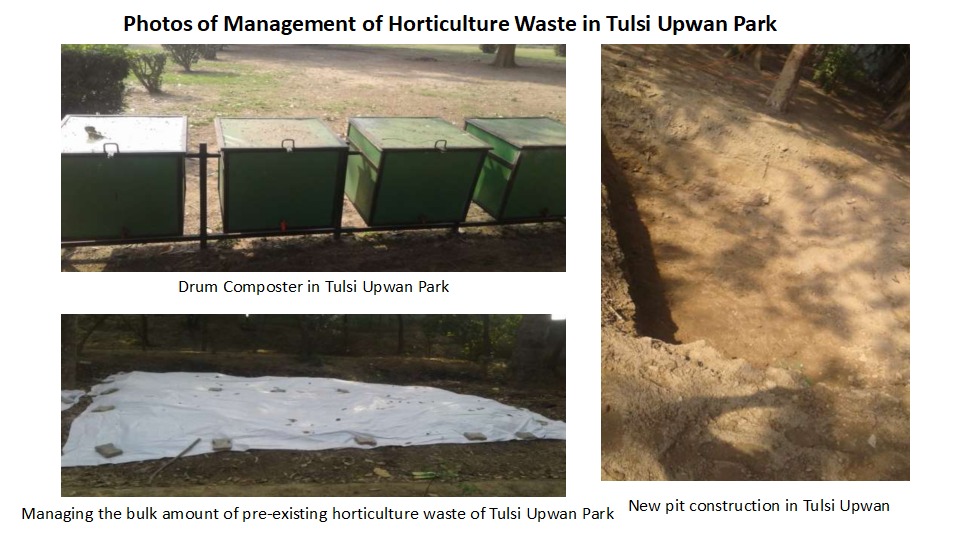 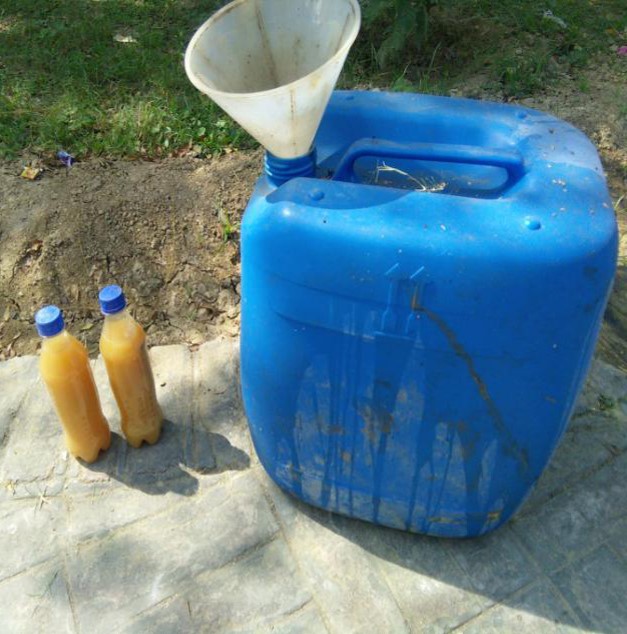 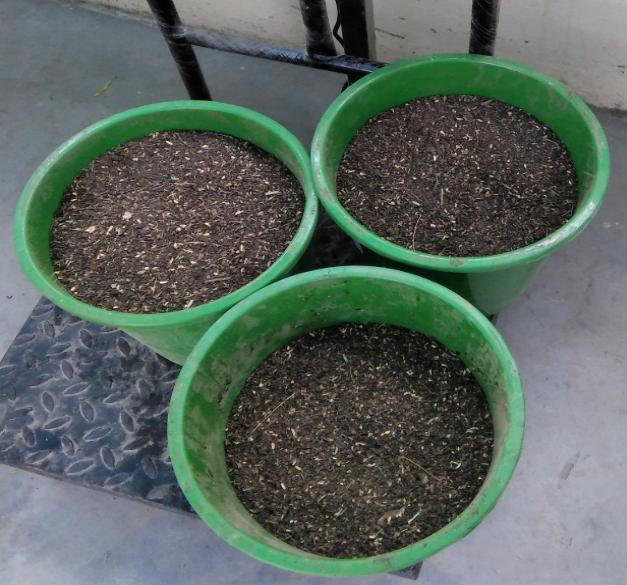 Pricing Model/Cost Benefit Analysis

Growing Paddy rice in 1 ha of land in one crop cycle (4 months) 










    

According to GoI, avg. yield of Paddy rice is ~2.5 Tons/ha
Current rate of Paddy is INR 17.5/Kg

With increased yield and saving on fertilizers     
~INR 9400/ha
17
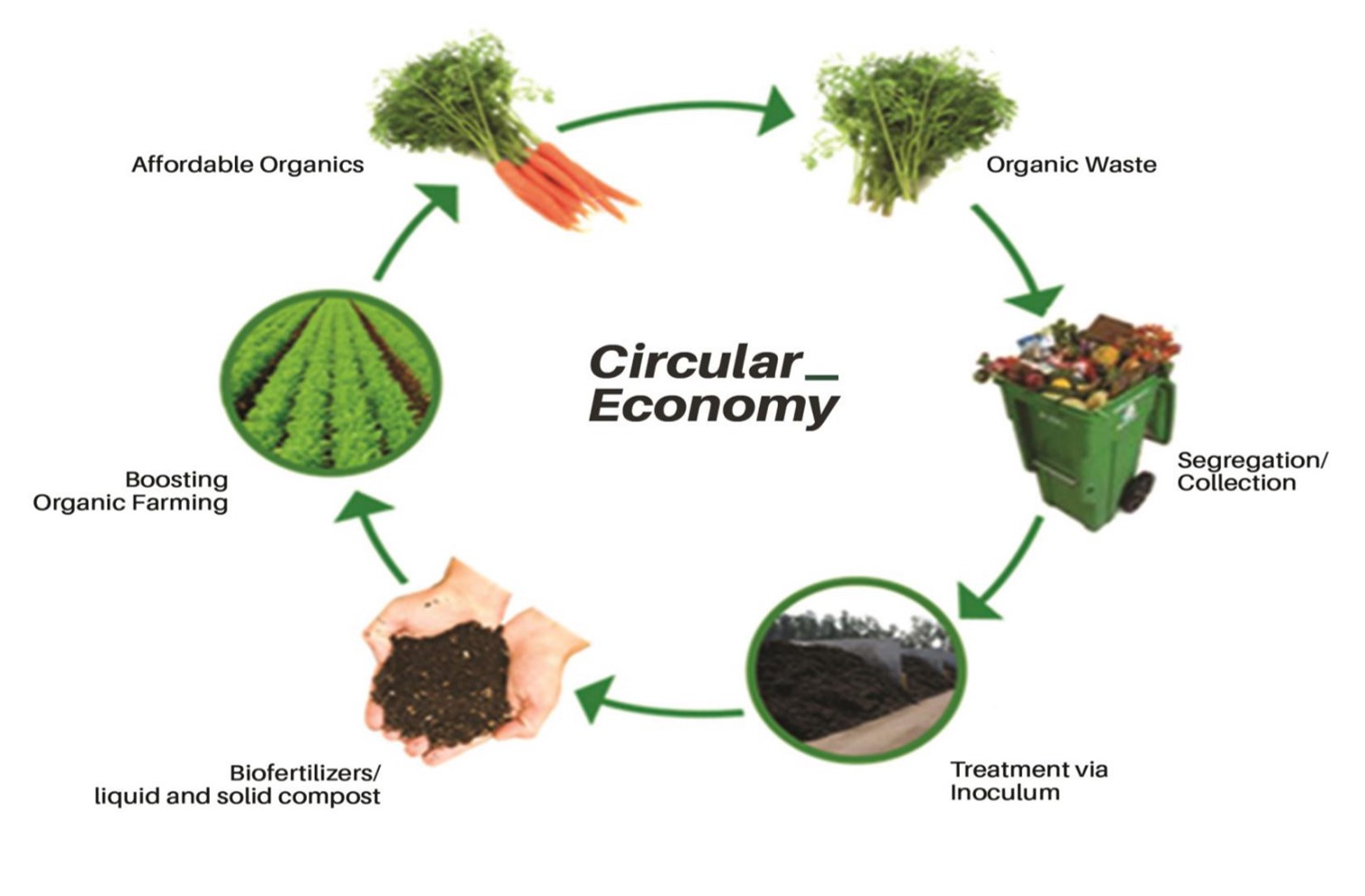 18
Pictures of Farmer's Haat
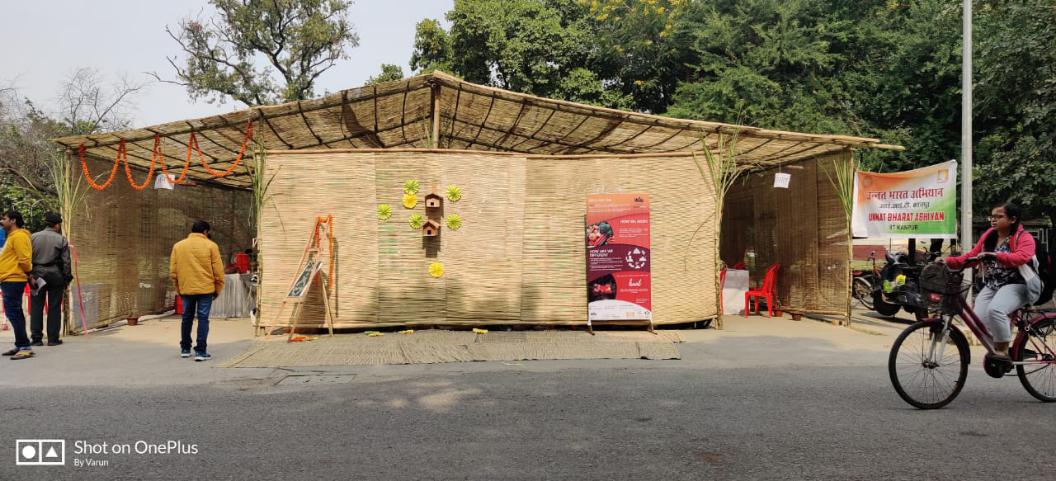 Plan is to establish Farmer's Haat in different cities.
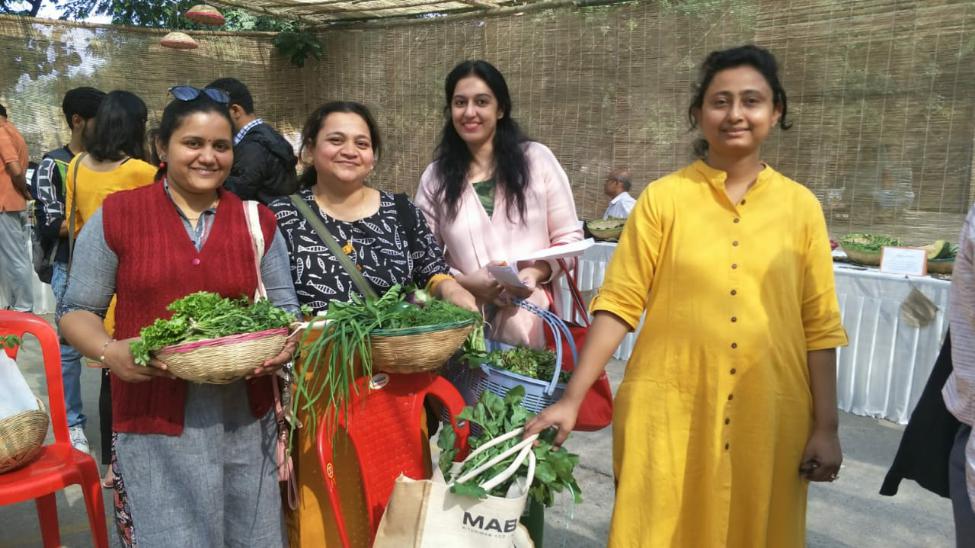 This concept will help to establish a circular econmy around waste management and organic farming.
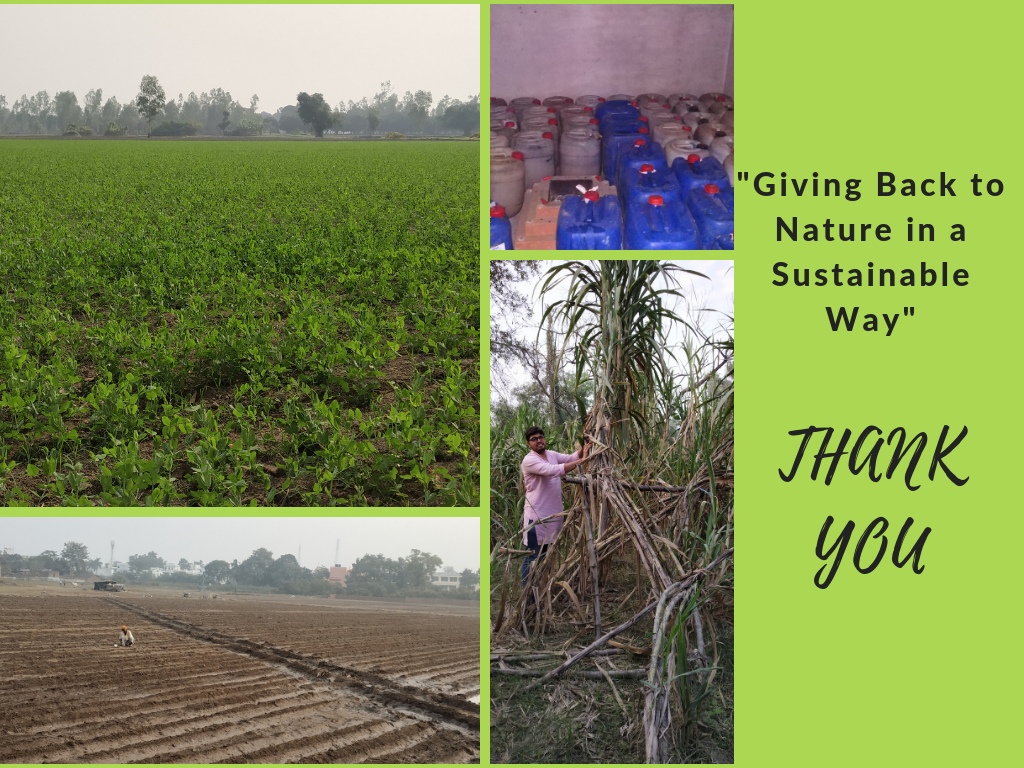 Liquid Compost packed for distribution in Pilibhit district
Pea Farm using our Compost Pilibhit district (U.P.)
Sugarcane farming using our Compost Pilibhit district (U.P.)
20
Liquid Compost used before sowing in Pilibhit district (U.P.)